شبکه های کامپیوتری II
مظفربگ محمدی

TCP – III

 قابلیت اطمینان و مباحث پیاده سازی
قابلیت اطمینان
یکی از وظایف TCP تدارک یک جریان بایت قابل اعتماد است.
کلید حل این مشکل بازیابی بسته های گم شده است. 
یعنی فرستنده باید بسته های گم شده را مجددا ارسال کند. 

چالشها:
کی بسته گم می شود؟
گم شدنهای ناشی از ازدحام.
بسته های نامرتب
 چگونه بین بسته های با تاخیر طولانی و گم شده تمایز قايل شویم. 
تاخیر بسته‌ها متغییر است. 
مقدار زمان سنج چقدر باشد؟
چگونه بسته های گم شده را بازیابی کنیم؟
2
بازیابی بسته‌های گم شده
تصدیقهای تجمعی
تمام بایتهای ماقبل را تصدیق می کند. 
اگر بسته ی خارج از ترتیبی دریافت شود، یک تصدیق تکراری ارسال می شود.

فرستنده فقط یک بسته را مجددا ارسال می‌کند.
فقط بسته ای که می داند گم شده است. 
بعد از اتقضای مهلت زمان سنج ارسال می‌شود. 

تعیین درست مقدار زمان سنج بسیار حیاتی است.
3
تخمین RTT
اهمیت تخمین صحیح RTT:
تخمین پایین
ارسالهای مجدد غیرضروری
تخمین بالا
کاهش  نرخ گذردهی

تخمین RTT باید پویا باشد
اما نه خیلی سریع و نه خیلی کند.
4
Jacobson’s Retransmission Timeout (RTO)
روش قبلی:
متوسط زمان رفت و برگشت به صورت نمایی محاسبه می شود. 
New RTT = a (old RTT) + (1 - a) (new sample)
مقدار توصیه شده برای a بین ۰.۸ تا ۰.۹ است. 
این امکان وجود دارد که بعضی ارسال مجددها بیخود باشند. 
مشاهده ی کلیدی:
در بار زیاد واریانس زمانهای رفت و برگشت زیاد است. 
راه حل: 
Diff = SampleRTT - EstRTT
EstRTT = EstRTT + (d x Diff)
Dev = Dev + d( |Diff| - Dev)
در اینجا  dیک  ضریب است که مقدار آن بین ۰ و ۱ است. 
در هنگام تنظیم مقدار  مهلت زمان سنج  از واریانس نیز استفاده می‌کنیم. 
TimeOut = m x EstRTT + f x Dev
که m = 1  و f = 4
5
Packet Pacing
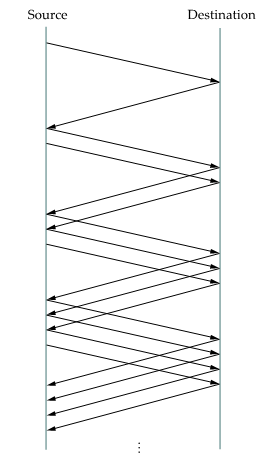 در حالت پایدار، دریافت هر تصدیق منجر به ارسال یک بسته ی داده (در صورت وجود داده) می‌شود. 
بعد از این که به حالت پایدار رسیدیم، نرخ ارسال داده تثبیت می‌شود وبه صورت خطی افزایش می‌یابد. 
اصطلاحا می گوییم که TCP خود-کلاک است. یعنی زمانبندی ارسال بسته ها به یک عامل خارجی نیز ندارد. 
اگر TCP از تنظیم خارج شود (یعنی به دلیل دیر آمدن یا گم شدن تصدیقها یا بسته‌ها کلاک آن دیگر سرخود نباشد)، بسته های بعدی به صورت انفجاری ارسال می شوند، در نتیجه شبکه برای لحظاتی دچار ازدحام می شود.
6
پیاده سازیAIMD
اگر در هنگام گم شدن بسته ها cwnd = W باشد.
ظرفیت شبکه از W قطعه کمتر است. 
لذا، cwnd را برابر 0.5W قرار می‌دهیم. (کاهش ضربی)
تحت عنوان کنترل ازدحام شناخته می‌شود. 

در صورت دریافت هر Ack
Increment =MSS×(MSS/CongestionWindow)
CongestionWindow+= Increment
بعد از دریافت موفقیت آمیز cwnd  بسته، پنجره ی ازدحام به اندازه ی ۱ MSS اضافه می شود. 
به این مکانیسم اجتناب از ازدحام گفته می شود. 

 این دو با هم AIMD را پیاده می‌کنند.
7
رفتار کنترل و اجتناب از ازدحام در کنار انقضای مهلت زمانی
پنجره ی
ازدحام
زمان
کم کردن پنجره ی 
ازدحام و نرخ ارسال
رشد جمعی
پنجره
گم شدن بسته 
و سرآمدن زمان سنج
8
بهبود بازیابی بسته‌های گم شده:ارسال مجدد سریع
این که منتظر انقضای زمان سنج بمانیم و بعد داده ی گم شده را مجددا ارسال کنیم ناکارآمد است.

آیا راه سریعتری وجود دارد؟
از تصدیقهای تکراری به عنوان علامت ازدحام استفاده کنید. 
به اینکار ارسال مجدد سریع گفته می شود.

تصدیق تکراری چیست؟
یک شماره ی ترتیب دوبار تصدیق شود. 

علت دریافت تصدیق تکراری گم شدن بعضی بسته ها (یا  گیر کردن آنها در ازدحام) است .
بعد از دریافت خارج ازنوبت بسته‌ و یا بسته ی تکراری در گیرنده، یک تصدیق تکراری ارسال می شود.
دقت کنید TCP موظف است که به ازای دریافت هر بسته‌ داده یک تصدیق بفرستد. 

دریافت سه یا بیشتر تصدیق تکراری به منزله ی گم شدن یک بسته تلقی می شود. 
دیگر منتظر انقضای مهلت زمان سنج مربوطه نمی مانیم.
9
Packets
Acks
ارسال مجدد سریع
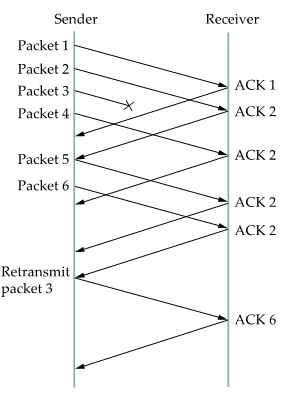 Retransmission
X
Duplicate Acks
Sequence No
دقت کنید که هنوز امکان انقضای مهلت زمان سنج وجود دارد (اگر چندین بسته ی متوالی از بین بروند)
Time
10
چگونه پنجره ی ازدحام را تغییر دهیم؟
وقتی بسته‌ای گم می شود، ما  W بسته‌ی منتظر داریم. 
تعدادی تصدیق تکراری دریافت خواهند شد. 
بعد از سومین تصدیق تکراری، بسته ی گم شده را دوباره ارسال کنید. 
اما تصدیقهای تکراری همچنان خواهند آمد. 
باید منتظر یک تصدیق جدید باشیم تا بتوانیم بسته های جدید را ارسال کنیم. 
پنجره‌ی جدید ازدحام نصف خواهد شد: New cwnd = 0.5 * cwnd
اگر بعد از دریافت تصدیق جدید، ما به اندازه ی این پنجره‌ی جدید بسته بفرستیم، چه خطری ما را تهدید می کند؟
ممکن است خود تنظیم بودن TCPدچار مخاطره شود و از دست برود.
11
حفظ خود تنظیمی: بازیابی سریع
هر تصدیق تکراری بدین معنا است که یکی از بسته‌های فرستنده از شبکه خارج شده است. 
اگر تعداد بسته‌های منتظر تصدیق کمتر از cwnd (البته مقدار جدید آن) است
به ازای هر تصدیق تکراری یک بسته ی جدید بفرستید. 
رفتار TCP در کنار بازیابی سریع
فرستنده مدتی بیکار می‌ماند – به اندازه‌‌ای که طول می کشد تا cwnd/2 (البته مقدار قدیم آن) تصدیق تکراری دریافت شود.
بعد از آن با نرخ قبلی داده می‌فرستد. 
یعنی دریافت هر تصدیق باعث می شود که یک بسته ی جدید ارسال شود.
12
Packets
Acks
بازیابی سریع (رنو)
بعد از دریافت W/2 تصدیق تکراری، به ازای هر تصدیق تکراری یک بسته فرستاده می‌شود.
Sequence No
X
Time
13
Packets
Acks
ممکن است تصدیقهای تکراری کافی نباشند:و مهلت زمان سنج سر آید.
X
X
X
X
Now what? - timeout
X
Sequence No
Time
14
رسیدن به حالت پایدار
انجام AIMD در حالت پایدار خوب است.
اما چگونه به حالت پایدار برسیم؟

TCP از کجا بداند که نرخ شروع اولیه چقدر است؟ 

به یک فاز اولیه ی سریع نیاز داریم که سریعا ما را به حالت پایدار برساند.
به این فاز شروع آهسته گفته می شود !
لینک گلوگاه سرعت را محدود خواهد کرد. 
بعد از شروع آهسته، خود تنظیمی برقرار می‌شود!
Pb
Pr
Sender
Receiver
As
Ar
Ab
15
شروع آهسته
شروع آهسته
در ابتدا cwnd=1 تنظیم می‌شود.
به ازای دریافت هر تصدیق: cwnd=cwnd+1
در نتیجه:
پنجره بعد از گذشت RTT * log2(W) به W افزایش خواهد یافت.
سپس، احتمالا پنجره از حد مورد نیاز بزرگتر خواهد شد و بعضی بسته‌ها از دست خواهند رفت.
16
مثالی از شروع آهسته
One RTT
0R
1
One pkt time
1R
1
2
3
2R
2
3
4
6
5
7
4
5
6
7
3R
8
10
12
14
9
11
13
15
17
بازگشت به شروع آهسته
اگر تعداد بسته‌های گم شده در شروع آهسته زیاد باشند، خود تنظیمی از بین خواهد رفت.
لازم است که شروع آهسته و اجتناب از ازدحام را با هم اجرا کنیم. 
اگر مهلت زمان سنج سرآید، ما ssthresh  را برابر 0.5w تنظیم می کنیم. 
اگر  cwnd < ssthresh باشد، از شروع آهسته استفاده می کنیم. 
در غیر این صورت از اجتناب از ازدحام استفاده می کنیم.
18
رفتار دندانه اره‌ای TCP به صورت کامل
Congestion
Window
Timeouts
may still
occur
Time
Slowstart
to pace
packets
Fast 
Retransmit
and Recovery
Initial
Slowstart
19
کارآیی TCP و نقش بافر کردن
آیا TCP می تواند یک لینک را اشباع کند؟ به میزان بافر شبکه بستگی دارد. 
کنترل ازدحام
میزان استفاده را آنقدر افزایش دهید تا لینک دچار ازدحام شود. 
پنجره را نصف کنید. 
پنجره متناسب است با  rate * RTT
لینک بافر نشده
مسیریاب نمی تواند به طور کامل از لینک استفاده کند. 
اگر پنجره خیلی کوچک باشد، لینک پر نخواهد شد. 
اگر لینک پر باشد، پنجره ی بعدی منجر به گم شدن بسته خواهد شد. 
لذا میزان استفاده از لینک بدون وجود بافر ۷۵٪ خواهد بود.
W
Minimum window for full utilization
20
t
کارآیی TCP
در دنیای واقعی، صفهای مسیریاب نقش مهمی ایفا می‌کند. 
نقش بافر : اگر پنجره بزرگ تر از حد مورد نیاز شود، بسته‌ها در لینک گلوگاه بافر خواهند شد. 

اگر صف مسیریاب به اندازه‌ی کافی بزرگ باشد، می‌توان به بهره‌وری ۱۰۰٪ رسید. 
اما صفهای مسیریاب موجب تأخیرهای طولانی خواهند شد. 

صف چقدر بزرگ باشد خوب است؟ 
پنجره بین W و W/2 تغییر می‌کند. 

برای این که مطمئن باشیم لینک همواره پر است:
 W/2 > RTT * BW
اما می دانیم:    W = RTT * BW + Qsize 
پس:  Qsize > RTT * BW

بر سر تأخیر چه خواهد آمد؟
تأخیر بین RTT و  2RTT نوسان می‌کند. 
نقش صف بندی بین 0  و RTT است.
21
لینک بافر شده
W
Minimum window for full utilization
Buffer
t
می‌توان با بافر مناسب به بهره‌وری کامل رسید. 
پنجره همواره از حد آستانه‌ی بحرانی بیشتر است. 
بافر تغییرات پنجره را حذب می‌کند. 
اندازه ی بافر به اندازه‌ی ارتفاع قسمت دندانه اره‌ای TCP است. 
حساب سر انگشتی: کمترین میزان بافر موردنیاز برابر RTT*C است. RTT تاخیر انتشار رفت و برگشت، و C نیز پهنای باند لینک گلوگاه است.
22